¯^vMZg
K¨v›Ub‡g›U cvewjK ¯‹zj I K‡jR †gv‡gbkvnxwelq - imvqb 1g cÎAa¨vq - cÖ_g
j¨ve‡iUwi ,hš¿cvwZ I Møvm mvgM&ªx                  
ivmvqwbK `ªe¨ msiÿb I e¨env‡i mZ©KZv
‡gvnv¤§` gvRnviæj Bmjvg ‡PŠayix
 cÖfvlK, imvqb 
K¨v›Ub‡g›U cvewjK ¯‹zj I K‡jR, †gv‡gbkvnx
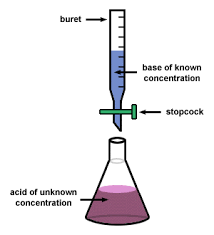 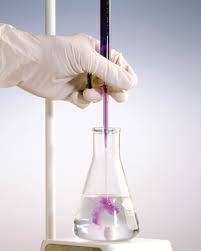 ey‡iU
e¨env‡ii †KŠkj
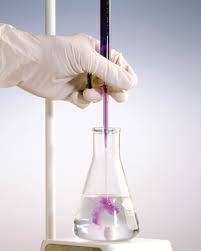 KwbK¨vj d¬v¯‹,ey¨‡iU,
Iqvk †evZj
 
 I wc‡cU e¨env‡ii †KŠkj
UvB‡Uªkb ev Abygvcb
ivmvqwbK `ª‡e¨i SzuwK I SyuwKi gvÎv †evSvi Rb¨ wbav©wiZwm¤^j,SzwK,SzuwKi gvÎv I mveavbZv wb‡P ‡`Lv‡bv n‡jv :
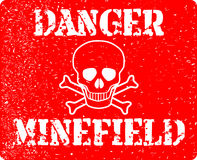 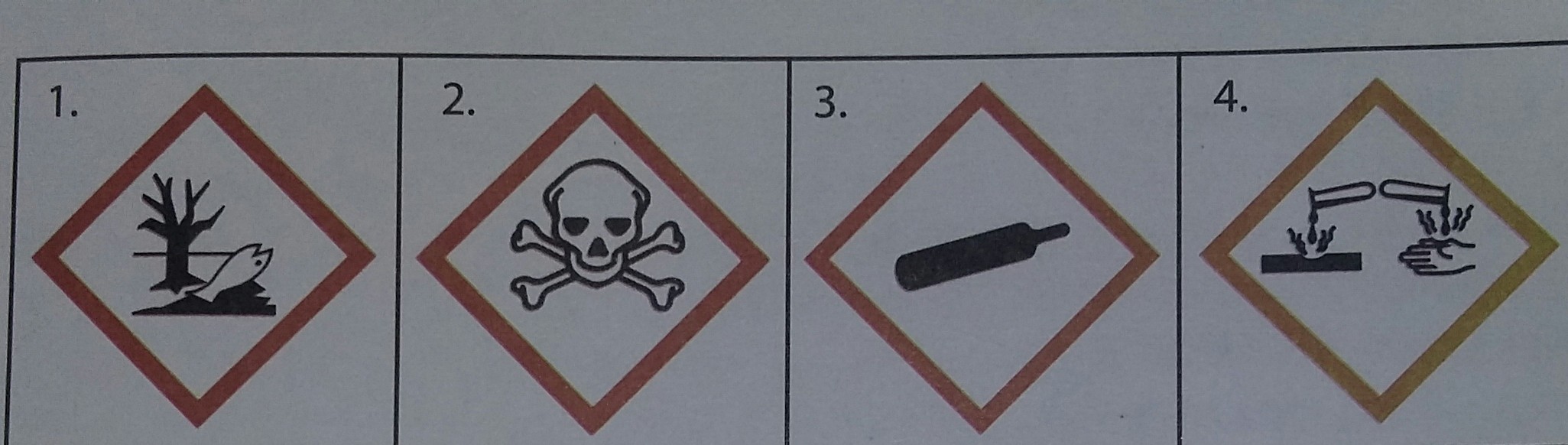 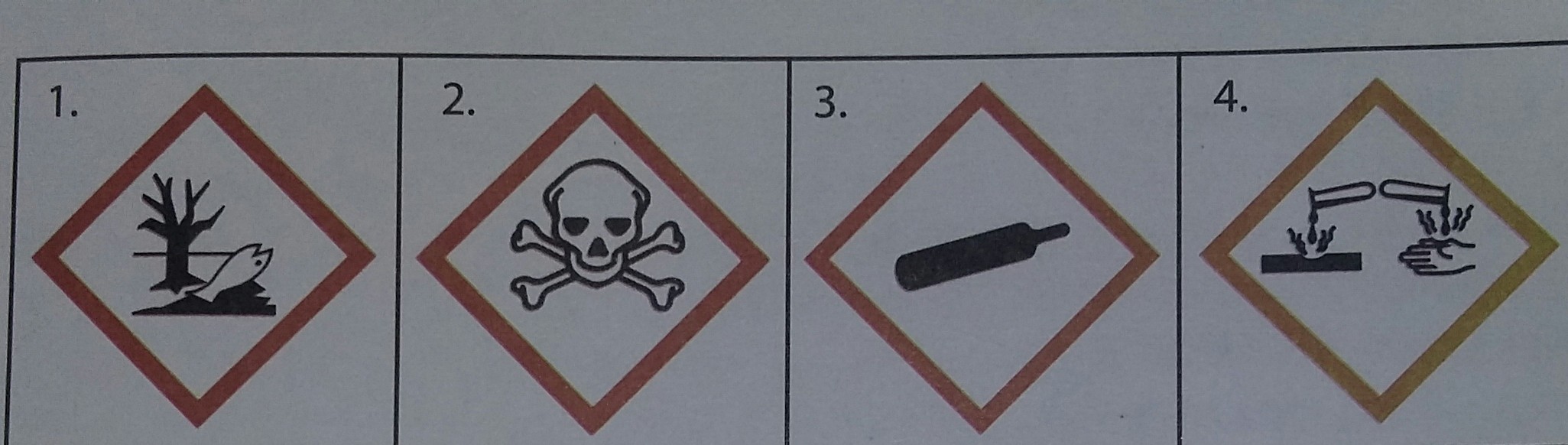 cwi‡e‡ki Rb¨ SzwKcyY©
welv³ivmvqwbK c`v_©
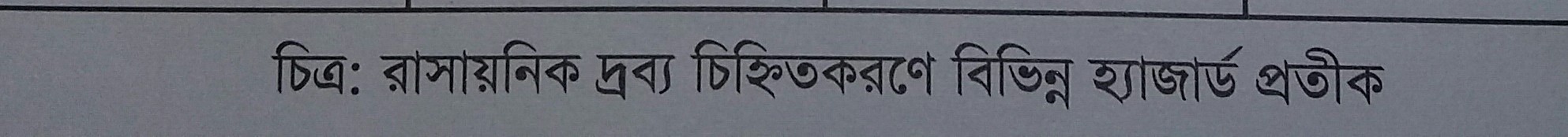 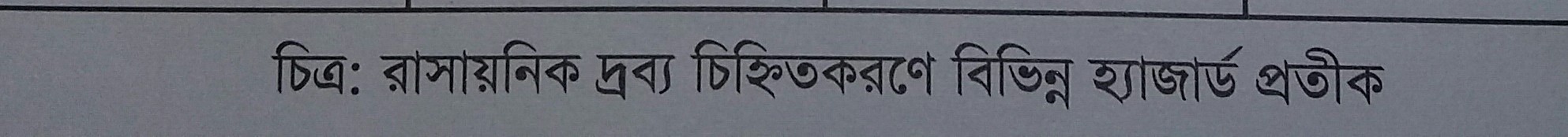 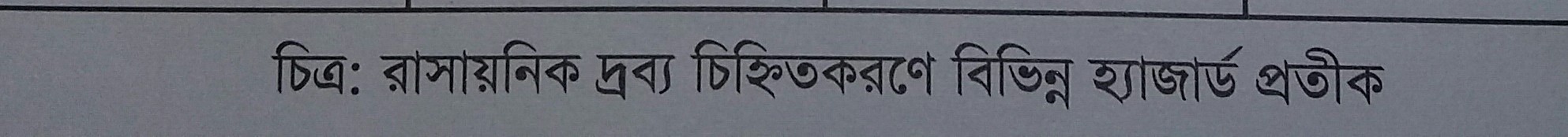 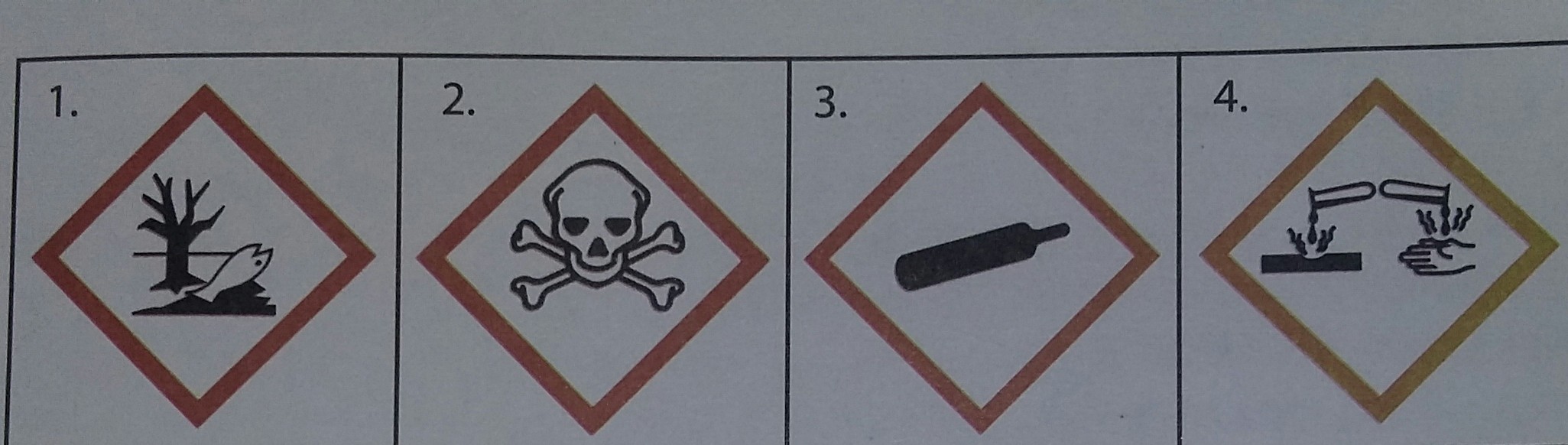 cwi‡e‡ki Rb¨ SzuwKc~b©
welv³ ivmvwbK         c`v_©
&D”PPvc msKzwPZ M¨vm
LqKvix
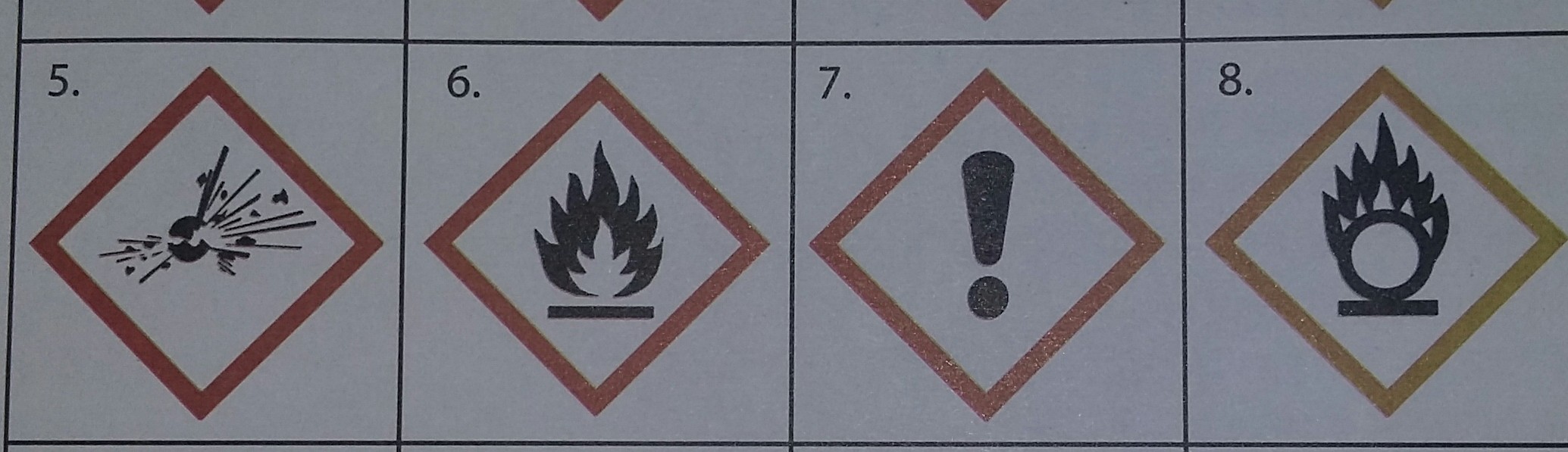 we‡ùviK
`vn¨ c`v_©
mZ©KZv wPý
uuRviK c`v_©
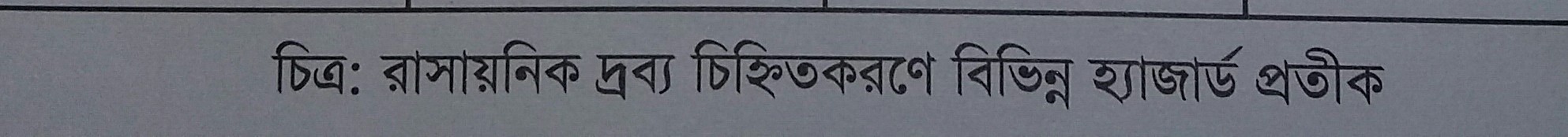 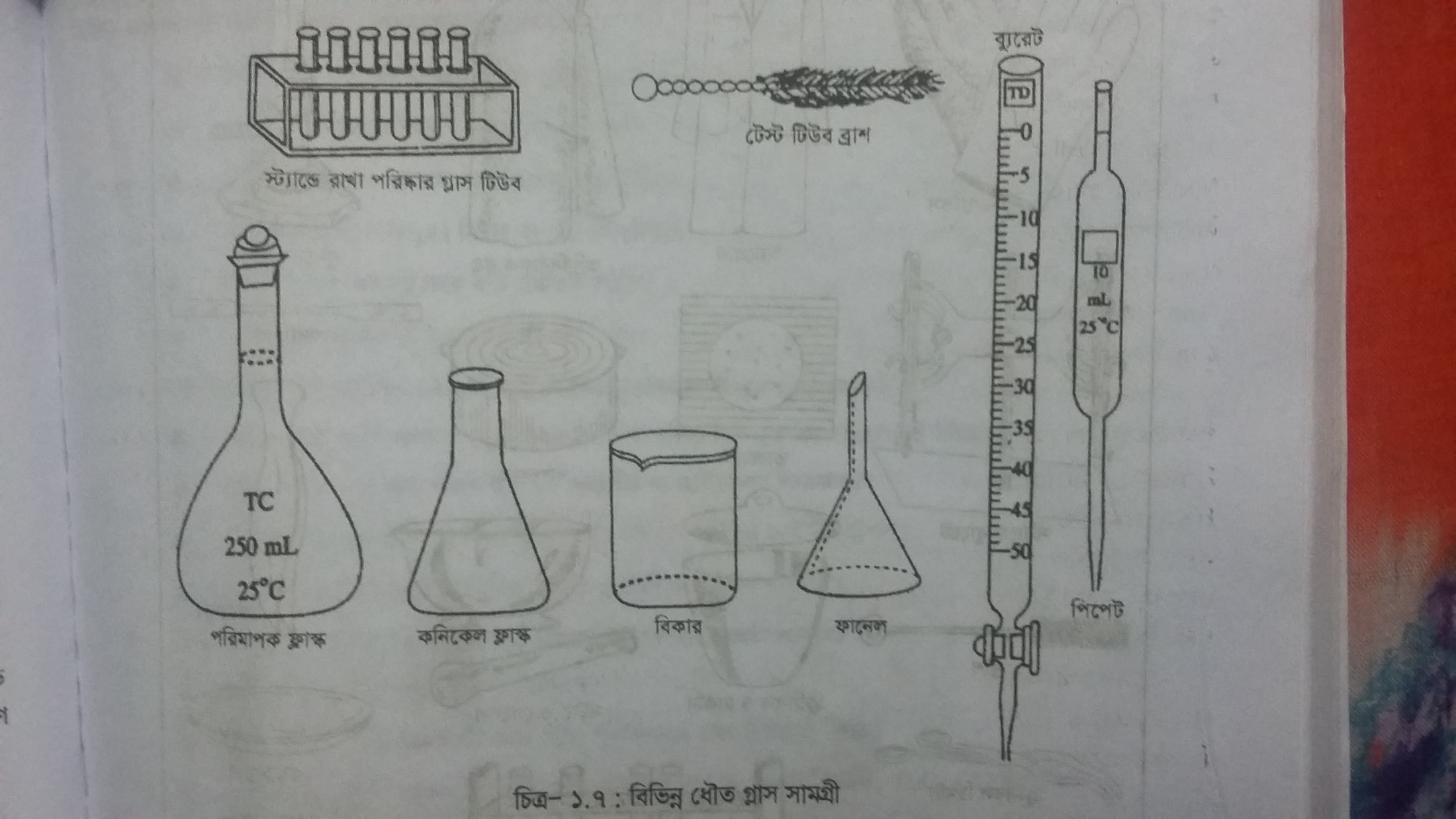 j¨ve‡iUix‡Z e¨en&Z hbÎcvwZ wPÎ
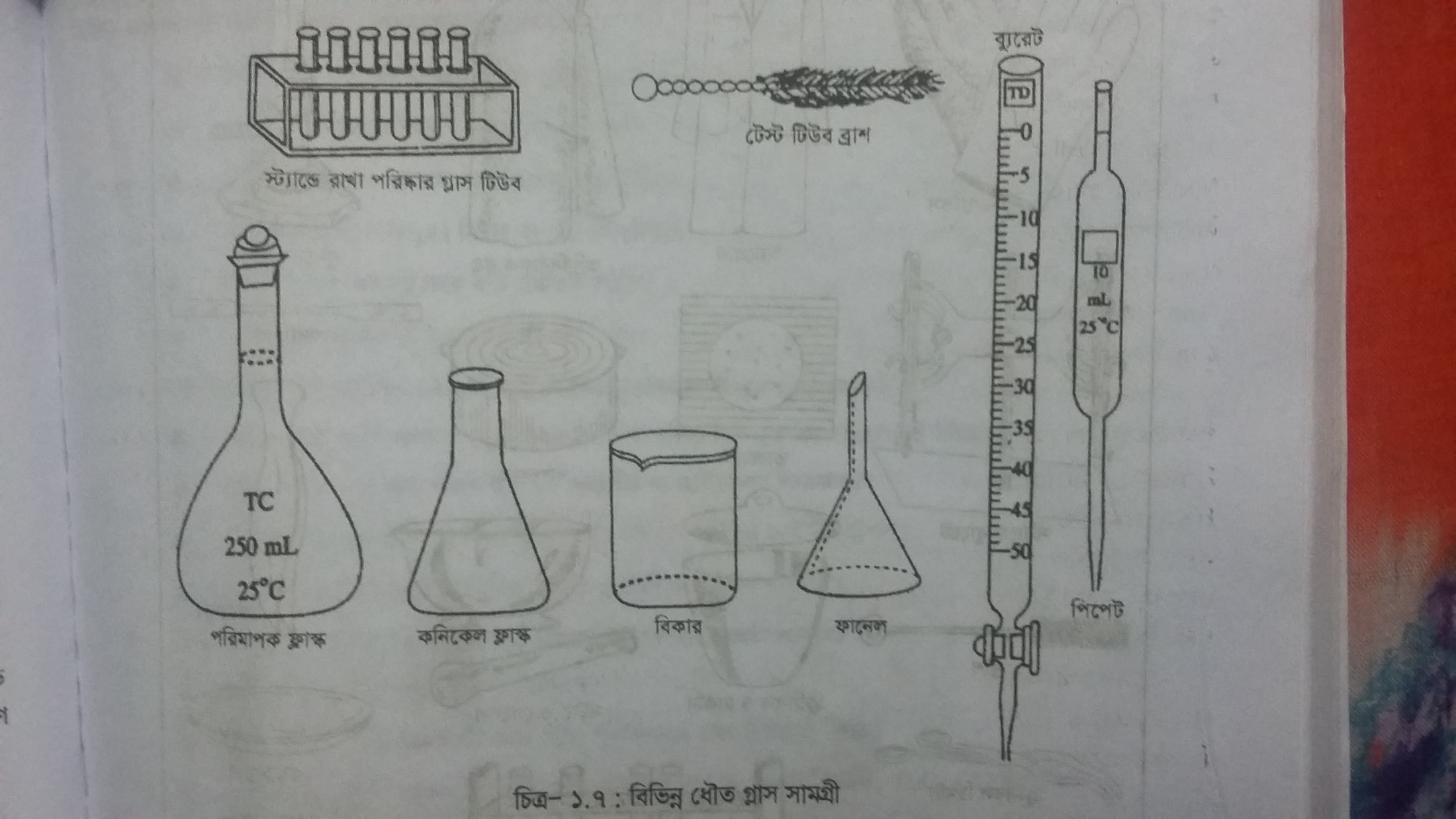 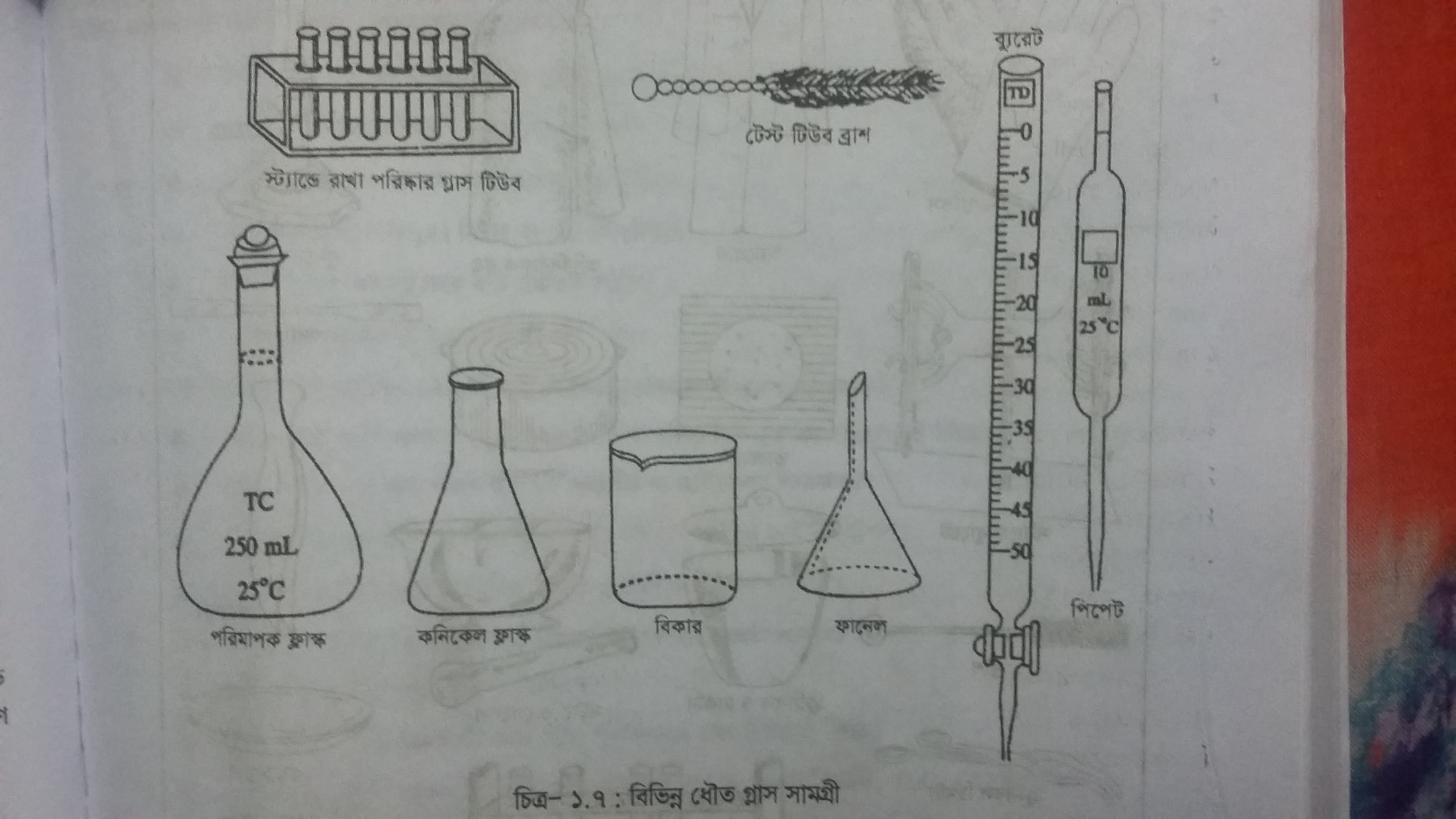 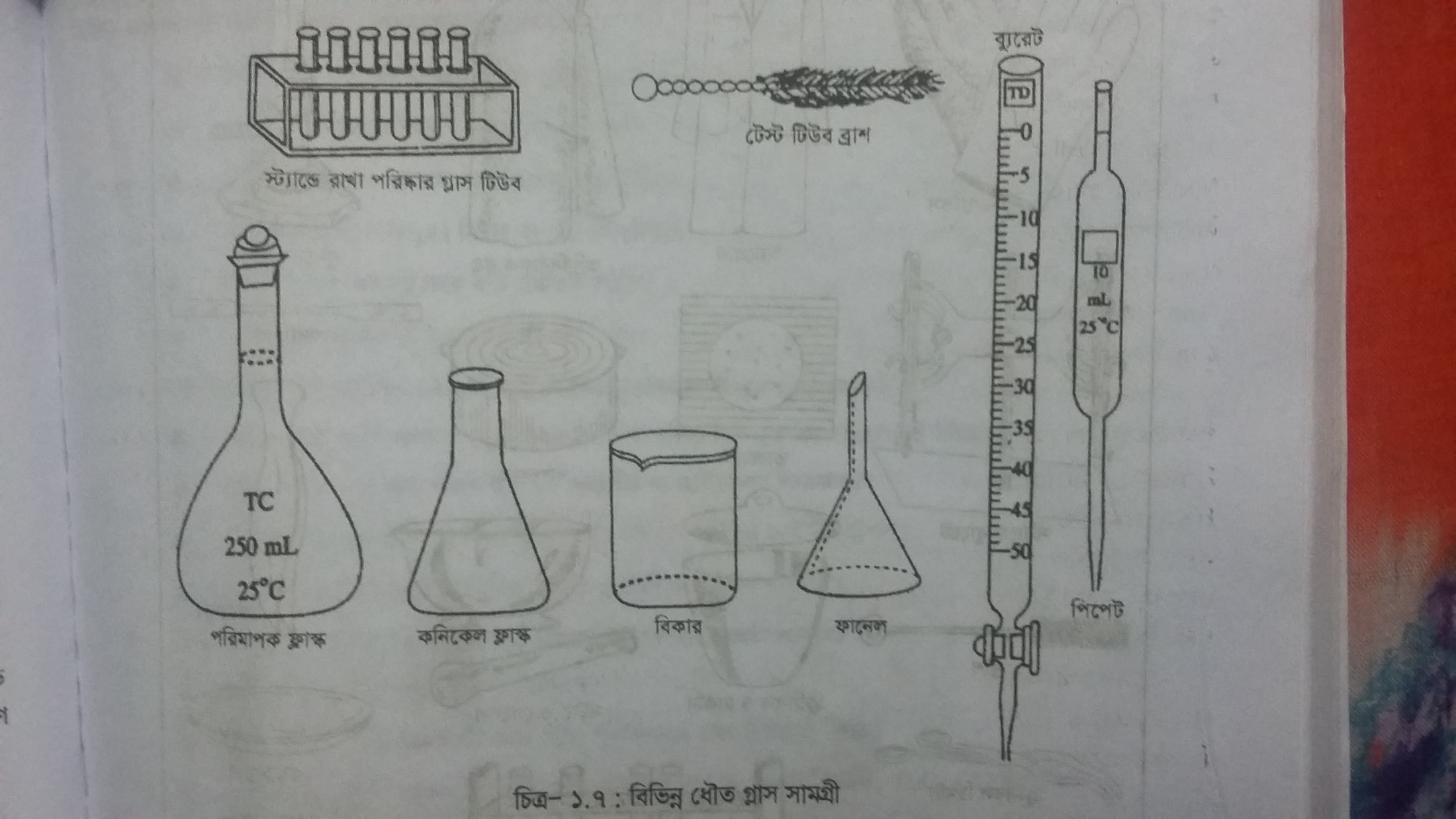 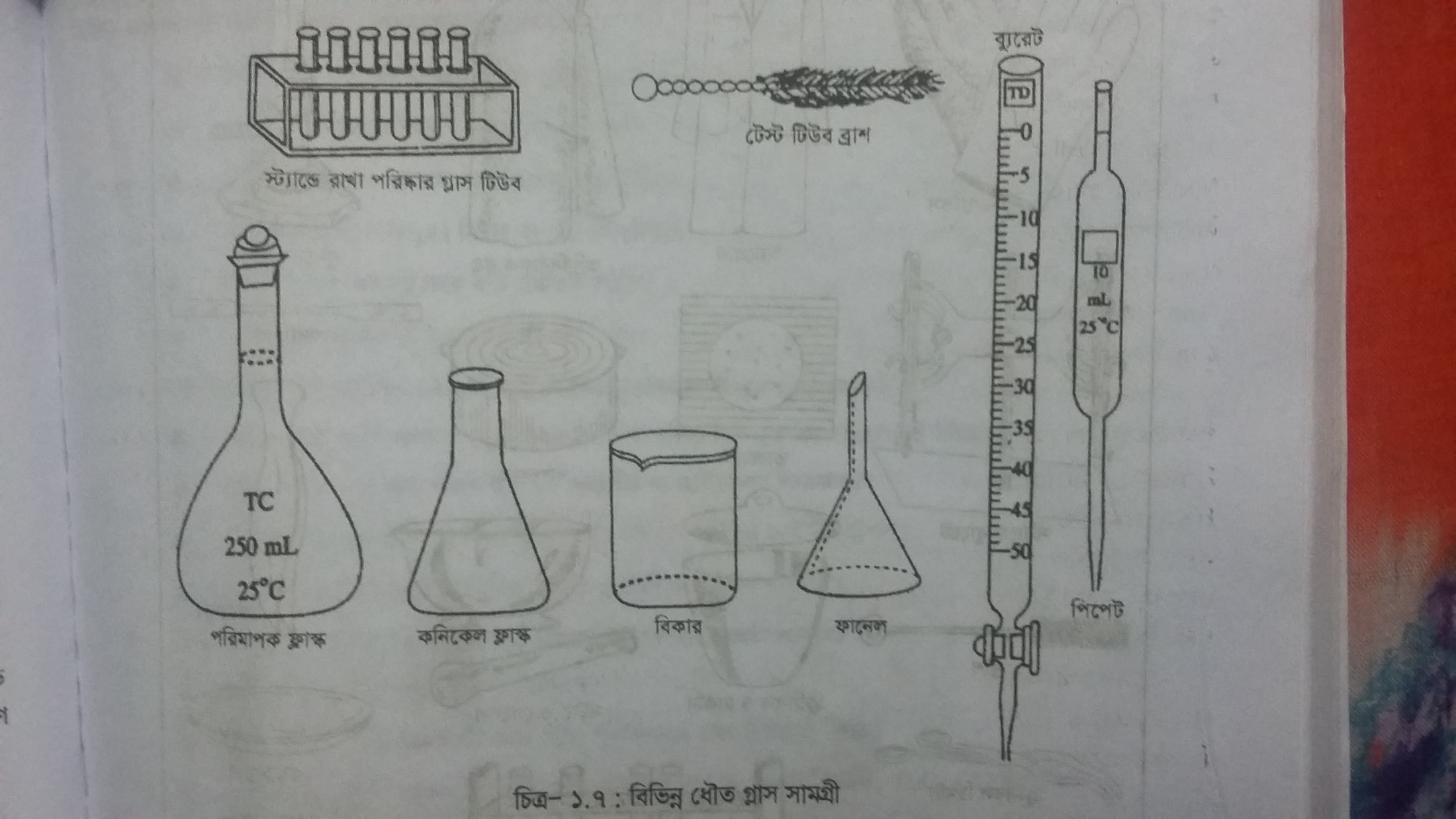 wPÎt j¨ve‡iUix cÖ‡qvRbxq hbªcvwZ
e¨eüZ ivmvqwbK `ª‡e¨i wbivc` msiÿY I cwiZ¨vM
cwi‡e‡ki Dci j¨ve‡iUwi‡Z e¨eüZ ivmvqwbK `ª‡e¨i cÖfve I cwiwgZ e¨env‡ii ¸iæZ¡ 
‡mwggvB‡µv I gvB‡µv GbvjvBwUK¨vj c×wZ
j¨ve‡iUwi wbivcËv mvgwMÖ I e¨envi wewa 
cÖv_wgK wPwKrmv I dv÷© GBW e· e¨envi wewa
 1.‡PvL cwi®‹viK
 2.AwMœwb‡ivaK 
3.‡md& wU kvIqvi
4.wbivc` `¯Zvbv
5. wbivc` Pkgv
6.dvó GBW eK&&m
7.‡Uwj‡dvb I ‡mdwU A¨vjvg©
j¨ve‡iUwi wbivcËv mvgwMÖ I e¨envi wewa 
cÖv_wgK wPwKrmv I dv÷© GBW e· e¨envi wewa
1.Sbv©   
2.‡mdwU  Møvm ev  MMjm&
3AvBK¨vc
4,eøvs‡KU 
5.‡mdwU Møvfm&
6. M¨vm wbM©g‡bi myiÿv ev·
7.AwMœwbev©cK e¨e¯’v
g~j¨vqb
1.j¨ve‡iUix wKU wK ?
2dv÷ GBW e· e¨envi wewa wjL |
3.j¨ve‡iUwi wbivc` e¨envi wewa wjL |
?
evwoi KvR


1| j¨ve‡iUix wKU wK?
2| gvB‡µv I †mwg gvB‡µv GbvjvBwUK¨vj myweav I Amyweav wK?
3| ey‡iU I wc‡cU Gi KvR e¨vL¨v Ki|
ab¨ev`